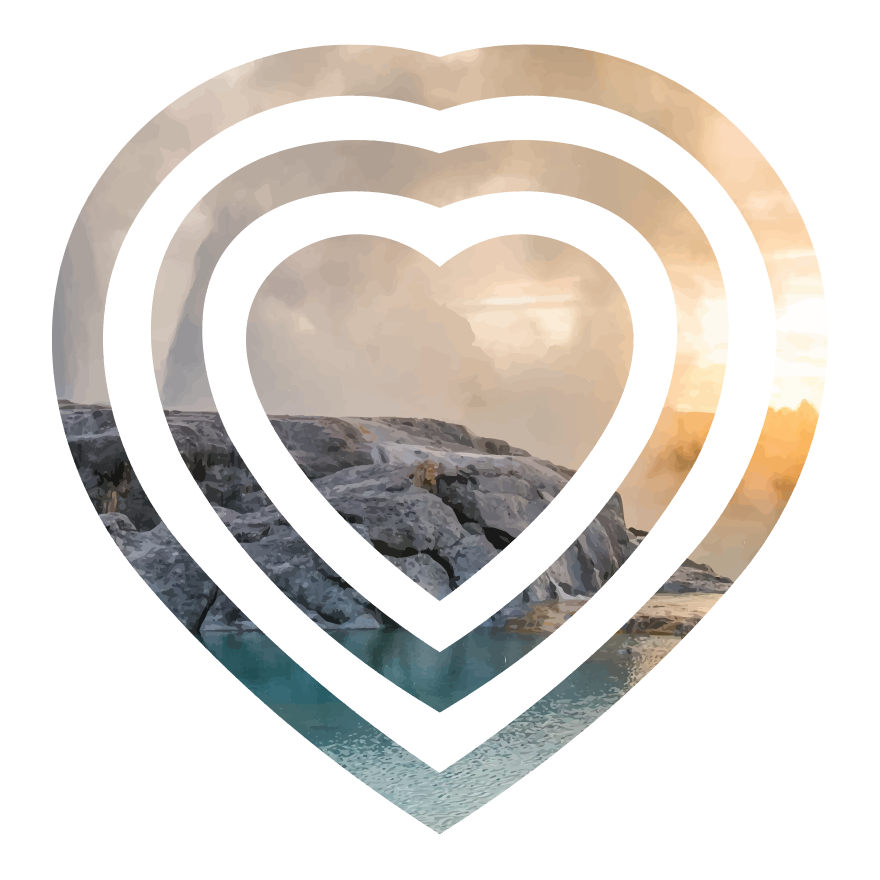 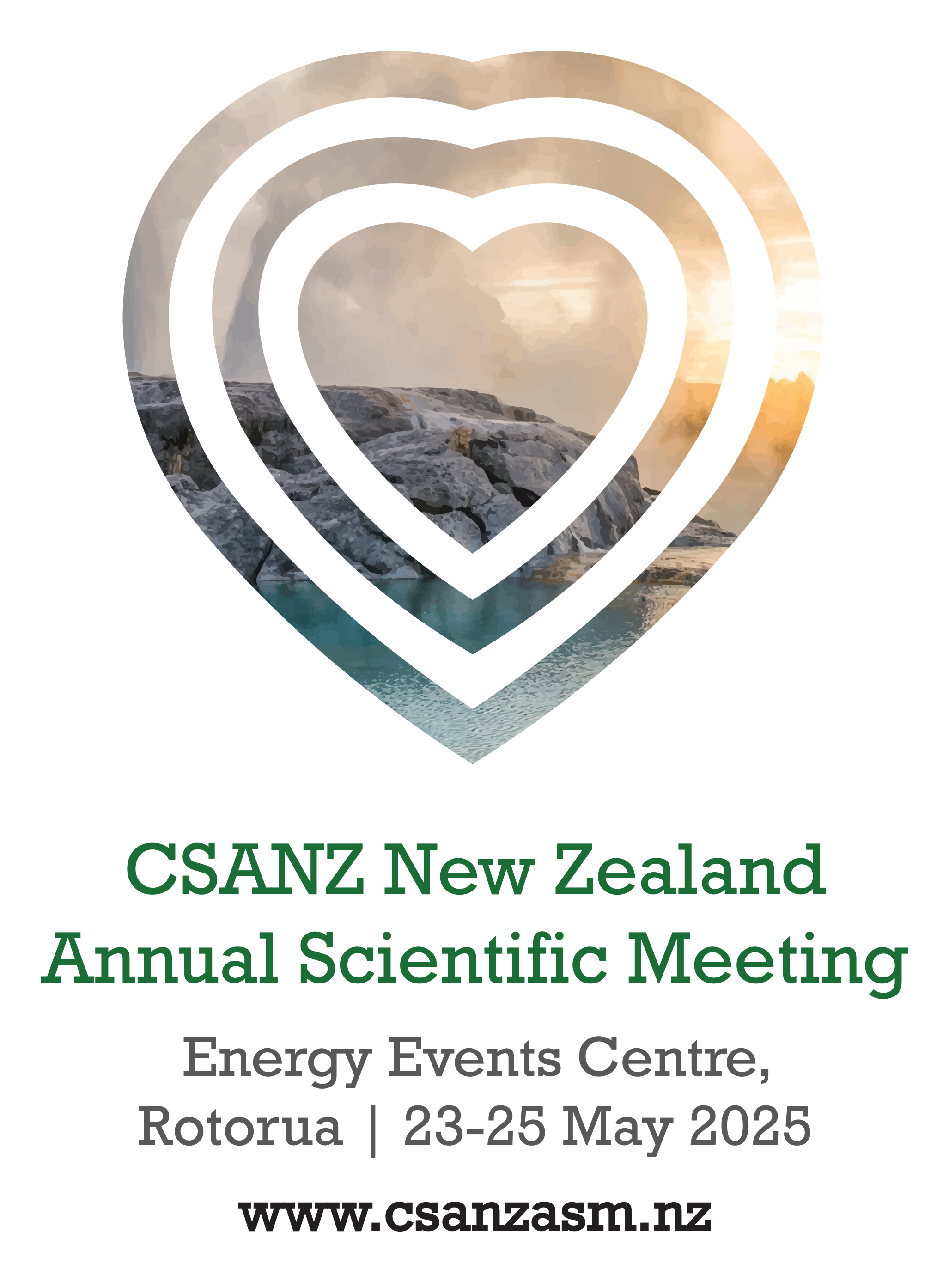 NB. If you have any disclosures to make, please include these on a slide at the start of your presentation.
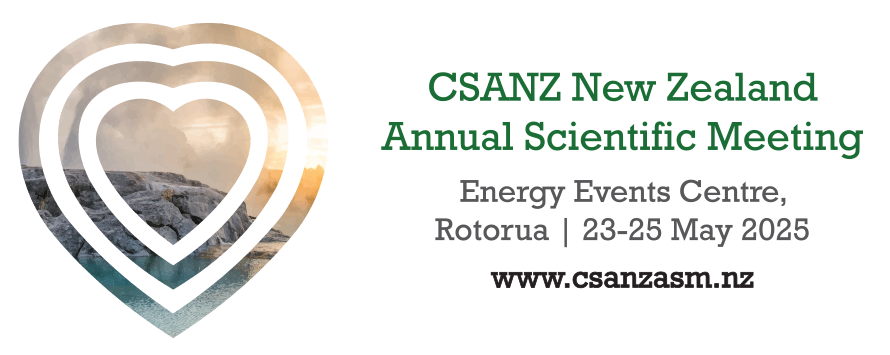